Selbstreguliertes Lernen mit digitalen Medien
Anwendungsbeispiele
Planung des Lernprozesses
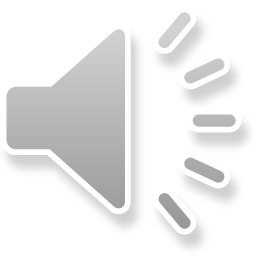 Zyklisches Phasenmodell 
des selbstregulierten Lernens 
nach Zimmerman (2008)
Planung des Lernprozesses
Lehrstuhl für Lehren und Lernen mit Digitalen Medien (TUM), 2021
2
Planung des Lernprozesses
Ziele setzen mit der SMART-Methode
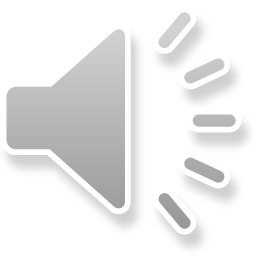 S
 so präzise wie möglich formuliert
M
 operationalisierbar, messbare Größen definieren
A
 angemessen, akzeptiert, anspruchsvoll, lohnend,      herausfordernd
R
 Machbar bzw. erreichbar mit verfügbaren      Ressourcen und gegebenen Voraussetzungen
T
 Es muss erkennbar/entscheidbar sein, wann     ein Ziel erreicht ist; zeitlich fixiert
Lehrstuhl für Lehren und Lernen mit Digitalen Medien (TUM), 2021
3
Planung des Lernprozesses
Mit Hilfe von Checklisten
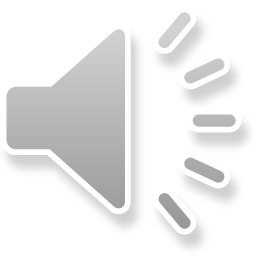 Anwendungsbeispiel: Lernziele setzen mit dem digitalen Tool Evernote
Kurzanleitung von Evernote: 

Link zur Kurzanleitung
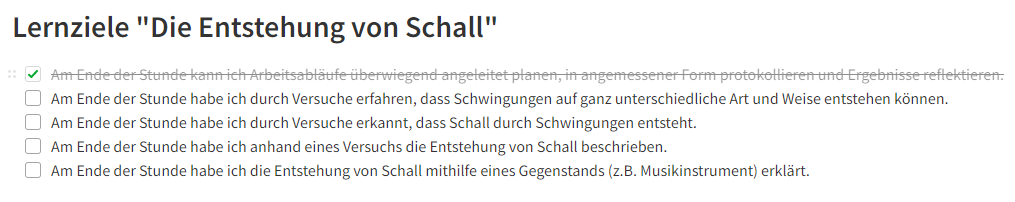 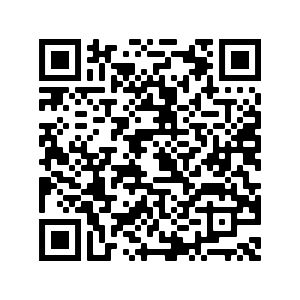 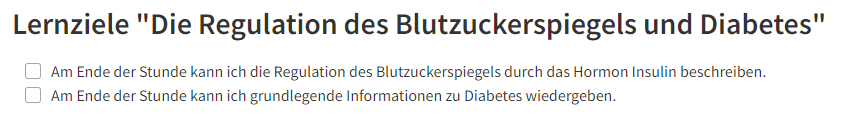 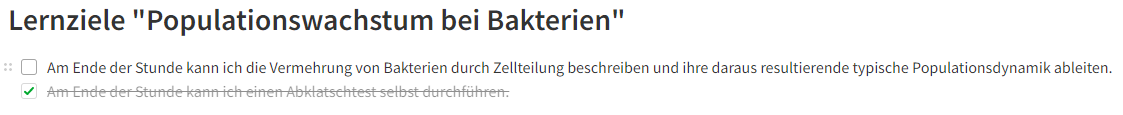 Die Lernziele zu den Anwendungsbeispielen stammen aus den vom Lehrstuhl der Biologie-Didaktik der LMU München erstellten Lehrerhandreichungen der jeweiligen Schulform (Lehrerhandreichung Mittelschule, Realschule und Gymnasium).
Lehrstuhl für Lehren und Lernen mit Digitalen Medien (TUM), 2021
4
Planung des Lernprozesses
Mit Hilfe von Checklisten
Anwendungsbeispiel: Lernziele setzen mit dem digitalen Tool Evernote

Arbeitsauftrag:
Sehen Sie sich die Beispiele aus der Folie davor an. Tauschen Sie sich anschließend mit einem/r Banknachbarn/in aus: Haben Sie bereits Erfahrungen mit Evernote gemacht? Welchen Mehrwert bietet dieses digitale Tool? Wo sehen Sie Schwierig-keiten?
Erstellen Sie zusammen mit Ihrem/r Banknachbar/in Zielsetzungen für eine Ihrer Unterrichtsstunden nach der SMART-Methode. Nutzen Sie hierfür gerne ein digitales Tool (z.B. Evernote, Taskcards, Open Office Calc oder eine andere Notiz-App auf Ihrem Smartphone oder Tablet).
Lehrstuhl für Lehren und Lernen mit Digitalen Medien (TUM), 2021
5
Reflexion des Lernprozesses
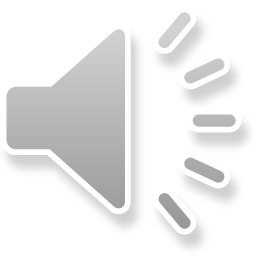 Zyklisches Phasenmodell 
des selbstregulierten Lernens 
nach Zimmerman (2008)
Reflexion des Lernprozesses
Lehrstuhl für Lehren und Lernen mit Digitalen Medien (TUM), 2021
6
Reflexion des Lernprozesses
mit Hilfe eines Lerntagebuchs
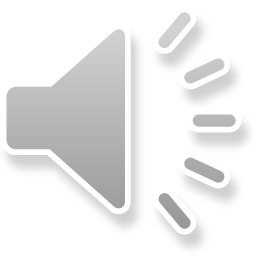 Anwendungsbeispiel: Selbstreflexion mit mebis
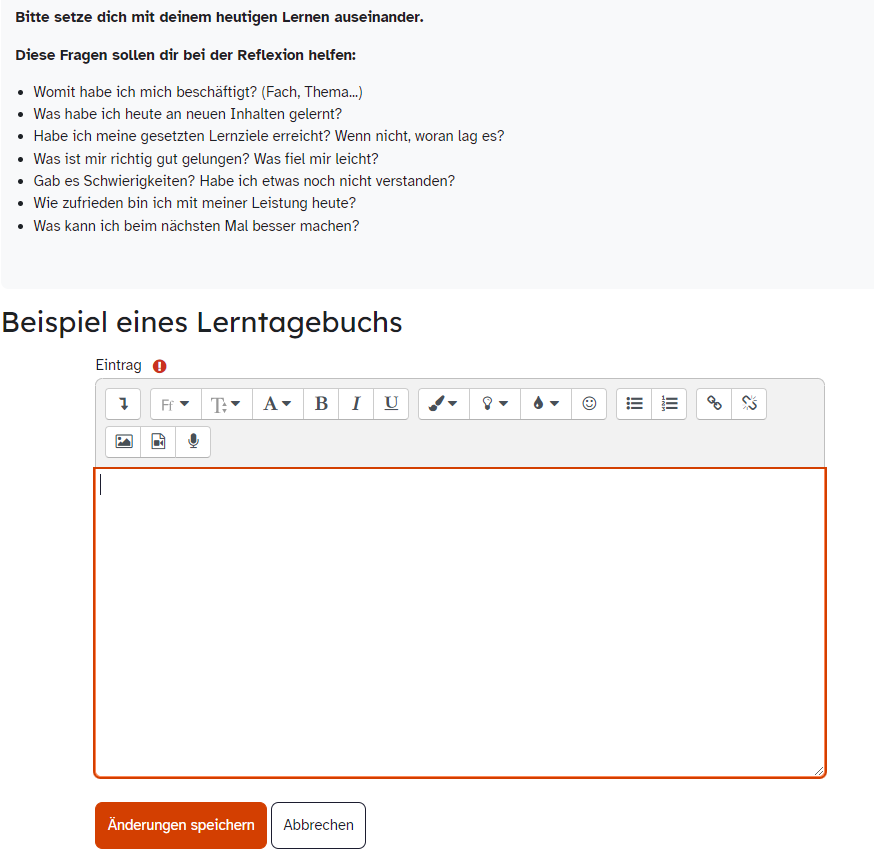 Lehrstuhl für Lehren und Lernen mit Digitalen Medien (TUM), 2021
7
Reflexion des Lernprozesses
mit Hilfe eines Lerntagebuchs
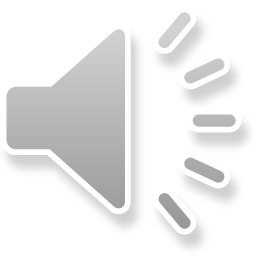 Anwendungsbeispiel: Selbstreflexion mit Book Creator
Die Lerninhalte, die in den Anwendungsbeispielen reflektiert werden, stammen aus den vom Lehrstuhl der Biologie-Didaktik der LMU München erstellten Handreichungen der jeweiligen Schulform (Handreichung Mittelschule, Realschule und Gymnasium).
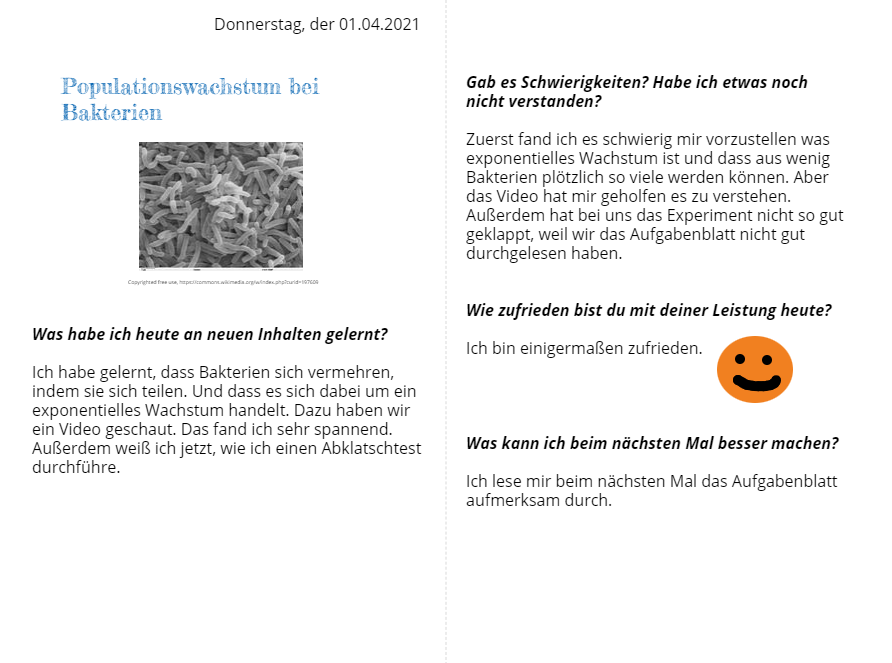 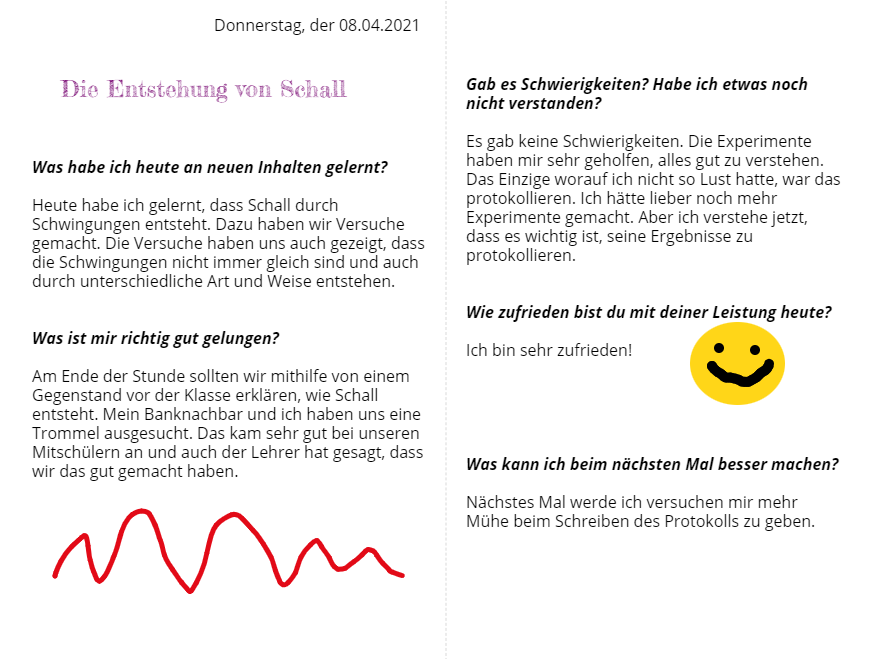 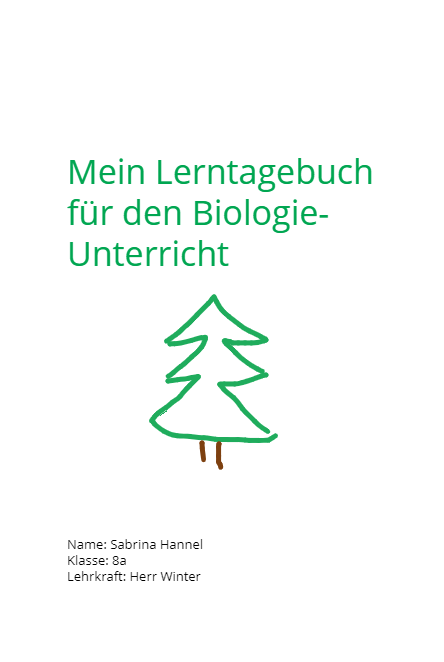 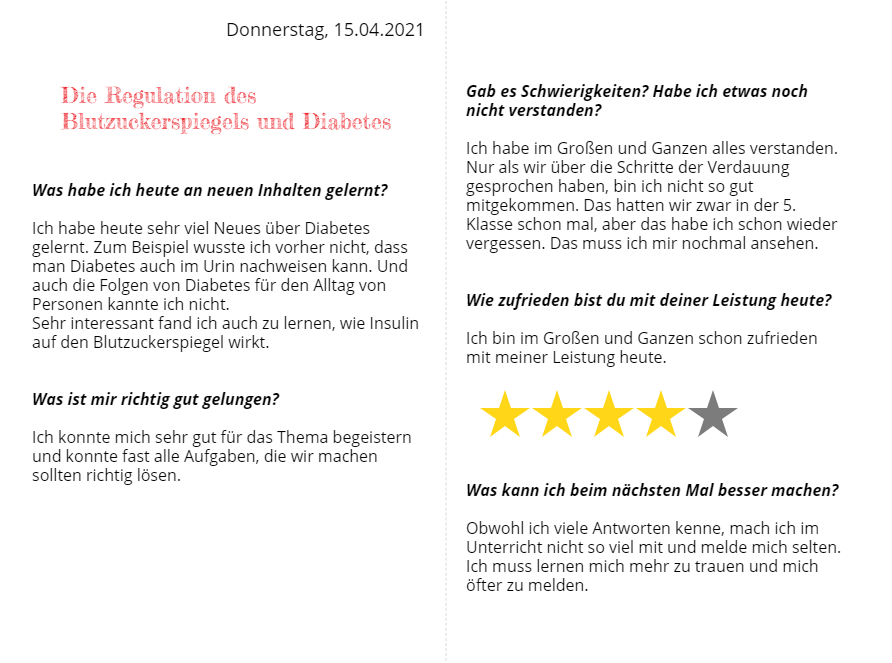 Lehrstuhl für Lehren und Lernen mit Digitalen Medien (TUM), 2021
8
Reflexion des Lernprozesses
mit Hilfe eines Lerntagebuchs
Anwendungsbeispiel: Selbstreflexion mit mebis und Book Creator


Arbeitsauftrag:
Sehen Sie sich die Beispiele aus der vorherigen Folie an. Tauschen Sie sich anschließend mit Ihrem/r Nachbar/in aus: Haben Sie bereits Erfahrungen mit der Tagebuch-Funktion von mebis oder Book Creator gemacht? Welchen Mehrwert bieten diese digitalen Tools? Wo sehen Sie Schwierigkeiten?
Lehrstuhl für Lehren und Lernen mit Digitalen Medien (TUM), 2021
9
Mögliche Fragen
zur Planung und Reflexion des Lernprozesses
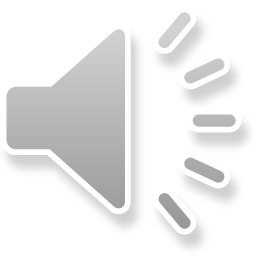 Planung:
Was möchte ich heute lernen? Was möchte ich am Ende der Unterrichtsstunde können? Was sind meine Lernziele (s. SMART-Methode)?
In welchen Schritten gehe ich vor, um das zu erreichen? Was mache ich, um das zu erreichen? Welche Lernstrategien kann ich einsetzen, um das zu erreichen? 
Was brauche ich, um das zu erreichen, z.B. weitere Hilfsmittel?
Reflexion:
Was war das Thema der Stunde? Was habe ich heute an neuen Inhalten gelernt? Was werde ich mir merken?
Habe ich alle meine Lernziele erreicht? Wenn nicht, woran lag es?
Was ist mir richtig gut gelungen? Was fiel mir leicht?
Gab es Schwierigkeiten? Was fiel mir schwer? Habe ich etwas noch nicht verstanden?
Was kann ich beim nächsten Mal besser machen? Woran möchte ich noch arbeiten? Worauf muss ich künftig achten?
Lehrstuhl für Lehren und Lernen mit Digitalen Medien (TUM), 2021
10
Selbst- und Fremdsteuerung
Lernprozesse sind nie rein selbst- oder fremdgesteuert (Götz & Nett, 2017)
Stattdessen innerhalb eines Kontinuums zwischen reiner Selbst- und reiner Fremd-steuerung
Entscheidungsfreiheit der Schülerinnen und Schüler über Lernzeit, Lerninhalte, Lern-ort, Lernpartner/in, Lernstrategien und Hilfsmittel
die Entscheidung darüber wie stark der Unterricht selbst- oder fremdreguliert sein soll, orientiert sich an der Klassenstufe und am Leistungsniveau der Klasse bzw. an den Lern- und Leistungszielen
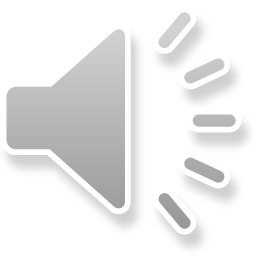 Fremdsteuerung
Selbststeuerung
Lehrstuhl für Lehren und Lernen mit Digitalen Medien (TUM), 2021
11
Verwendete und weiterführende Literatur
Bannert, M. (2007). Metakognition beim Lernen mit Hypermedia. Erfassung, Beschreibung und Vermittlung wirksamer metakognitiver Lernstrategien und Regulationsaktivitäten. Waxmann.
Götz, T., & Nett, U. E. (2017). Selbstreguliertes Lernen. In T. Götz (Ed.), Standardwissen Lehramt: Vol. 3481. Emotion, Motivation und selbstreguliertes Lernen (2nd ed., S. 143-184). Schöningh.
Wild, K. P. (2005). Individuelle Lernstrategien von Studierenden. Konsequenzen für die Hoch-schuldidaktik und die Hochschullehre. Beiträge zur Lehrerinnen- und Lehrerbildung, 23(2), 191-206.
Zimmerman, B. J. (2008). Investigating Self-Regulation and Motivation: Historical Background, Methodological Developments, and Future Prospects. American Educational Research Journal, 45(1), 166–183.
Lehrstuhl für Lehren und Lernen mit Digitalen Medien (TUM), 2021
12
Impressum
Herausgeber
Technische Universität München
Lehrstuhl für Lehren und Lernen mit Digitalen Medien
BMBF-Verbundprojekt „Digitalisierung von Unterricht in der Schule“ (DigitUS)
Arcisstraße 21
80333 München
digitus-lldm@edu.tum.de 
www.digitus.lmu.de

Lizenzhinweis: „Selbstreguliertes Lernen mit digitalen Medien – Anwendungsbeispiele“ erstellt von S. Reith, B. Arvaneh und M. Bannert im Projekt DigitUS und lizenziert als CC BY-SA 4.0.

Hinweis: Die Logos von DigitUS und seiner Projektpartner sind urheberrechtlich geschützt. Sie sind im Fall einer Bearbeitung des Materials zu entfernen.

2021
Lehrstuhl für Lehren und Lernen mit Digitalen Medien (TUM), 2021
14